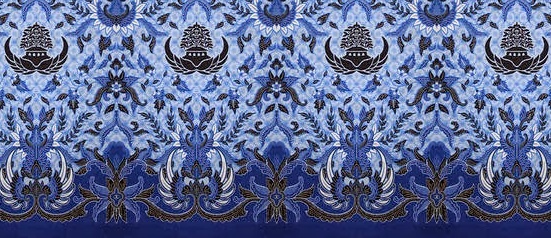 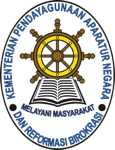 PERAN PEJABAT FUNGSIONAL DALAM
PEMBANGUNAN

Rapat Koordinasi Jabatan Fungsional Pengawas Radiasi
Jakarta, 26 Oktober 2016
Ir. Adi Junjunan Mustafa, MSc.
Plt. Sekretaris Deputi SDM Aparatur
Kementerian Pendayagunaan Aparatur Negara dan  Reformasi Birokrasi
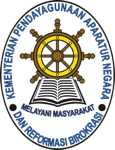 KERANGKA PAPARAN
1. Tantangan Birokrasi
2. Arah Pengembangan ASN
3. Kebijakan tentang ASN, Peran Jabatan Fungsional
1
TANTANGAN BIROKRASI
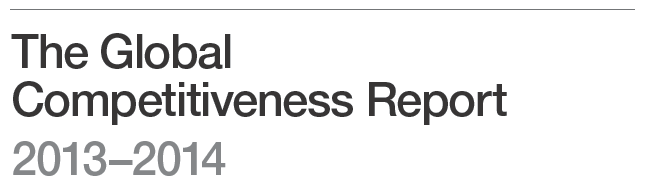 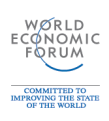 Competitiveness is the set of institutions, policies, and factors that 
determine the level of productivity of an economy
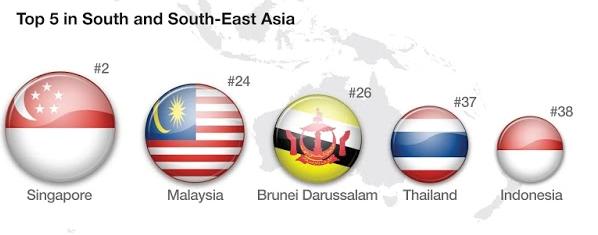 PERINGKAT INDONESIA MENINGKAT DARI #55 (TAHUN 2008-2009) MENJADI #38 (TAHUN 2013-2014)
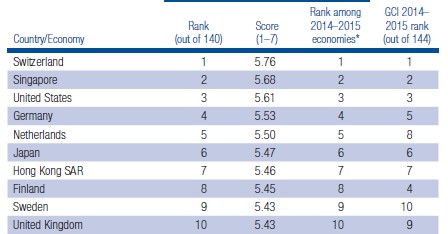 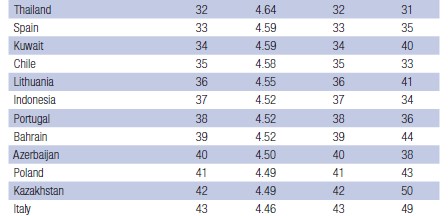 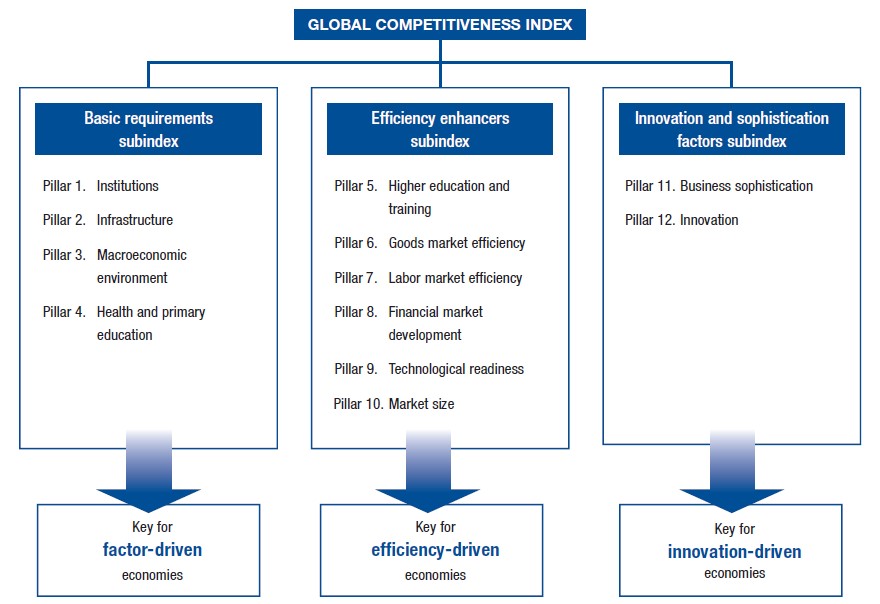 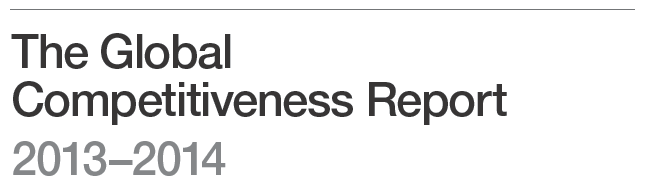 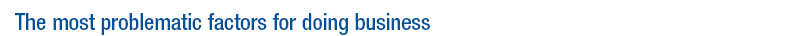 2008-2009
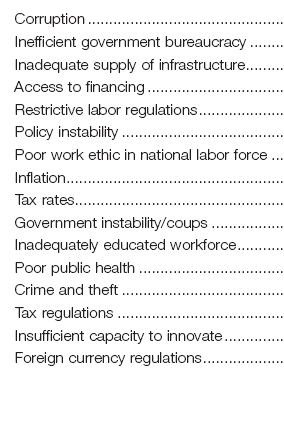 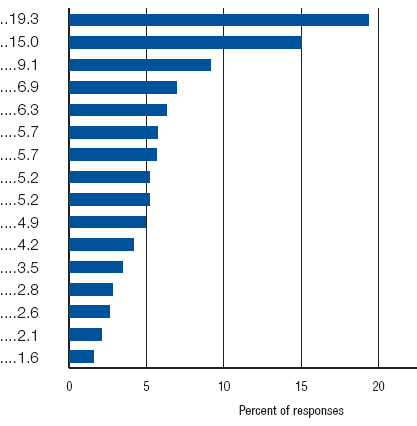 10.7
19.3
DARI 2008-2009 ke 2013-2014
- KORUPSI MEMBURUK
- KINERJA BIROKRASI MEMBAIK
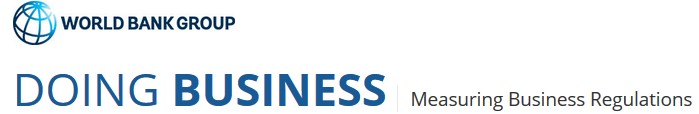 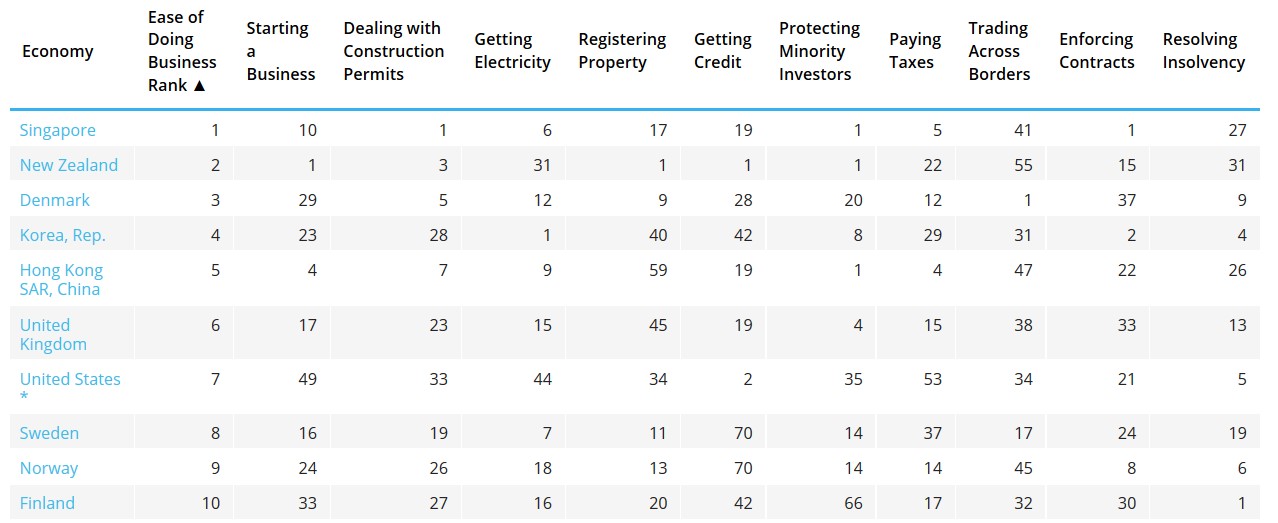 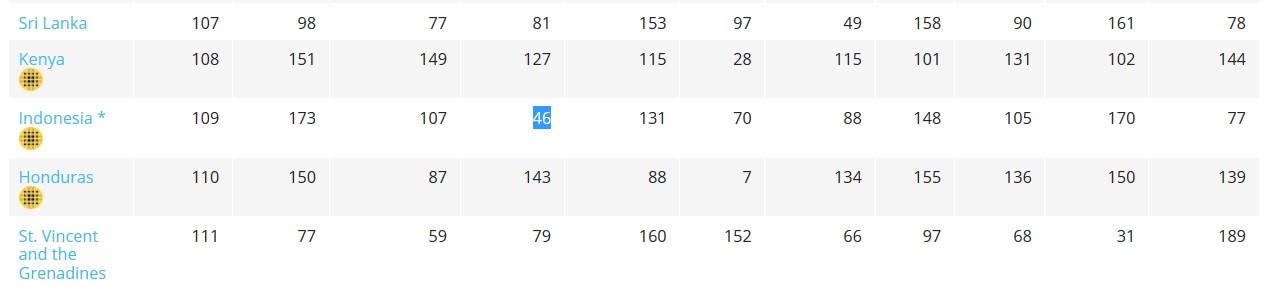 http://www.doingbusiness.org/rankings
SALAH SATU PENILAIAN KINERJA BIROKRASI
EFISIENSI BIROKRASI DI INDONESIA
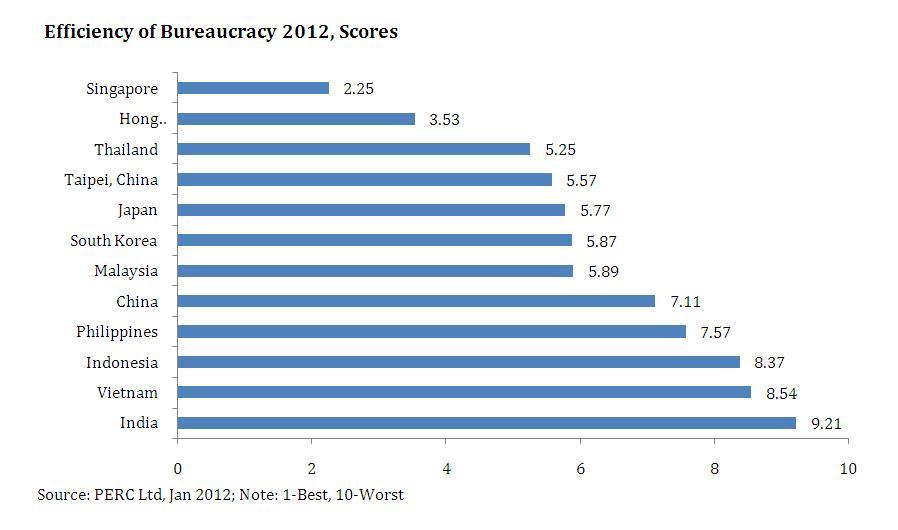 PERC: Political and Economic Risk Consultancy
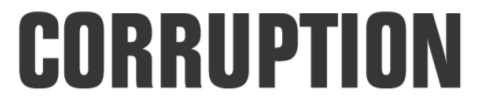 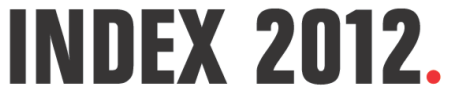 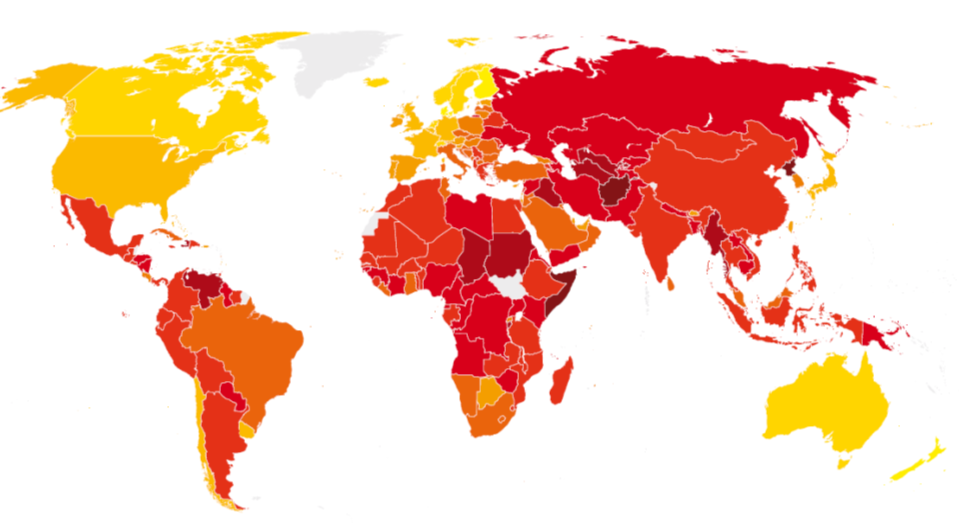 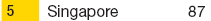 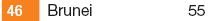 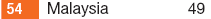 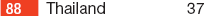 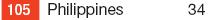 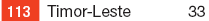 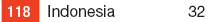 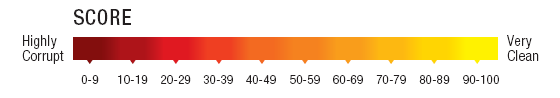 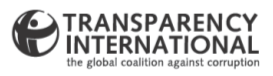 Sekilas Status PNS
Sumber: PU-PNS BKN, 2016
KOMPOSISI ASN BERDASAR JABATAN
PENGANGKATAN CPNS NASIONAL
TENAGA HONORER Vs PELAMAR UMUM (2005-2014)
JUMLAH PNS
PER 
JUNI 2016
TREN BELANJA PEGAWAI ASN PUSAT DAN DAERAH
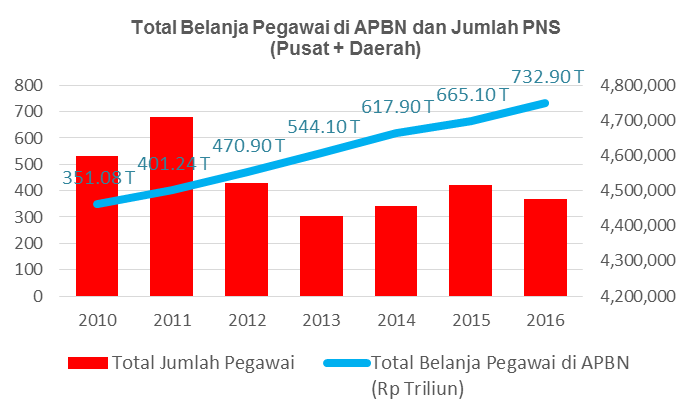 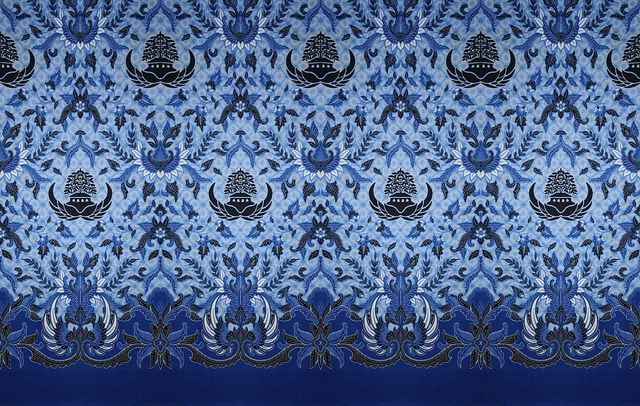 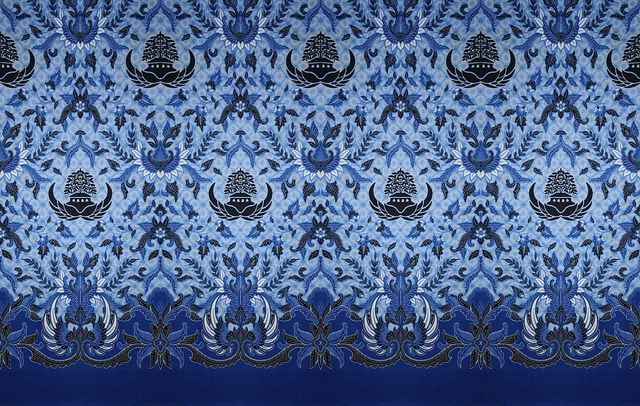 Belanja pegawai PNS cenderung meningkat dari Rp 351.08 Triliun pada Tahun 2010 menjadi  Rp 732.90 Triliun pada Tahun 2016.
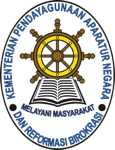 RASIO BELANJA PEGAWAI DALAM APBD TAHUN 2015
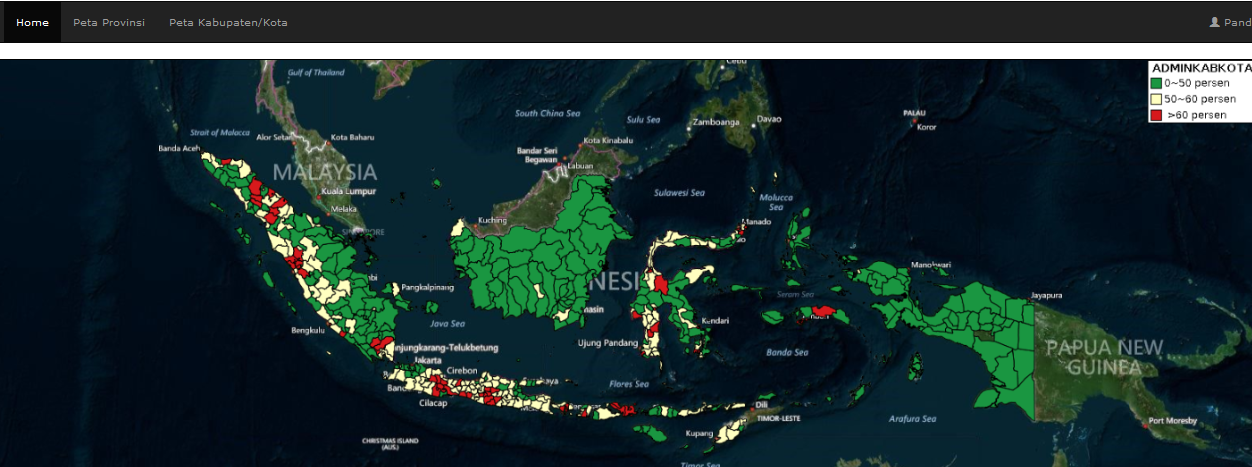 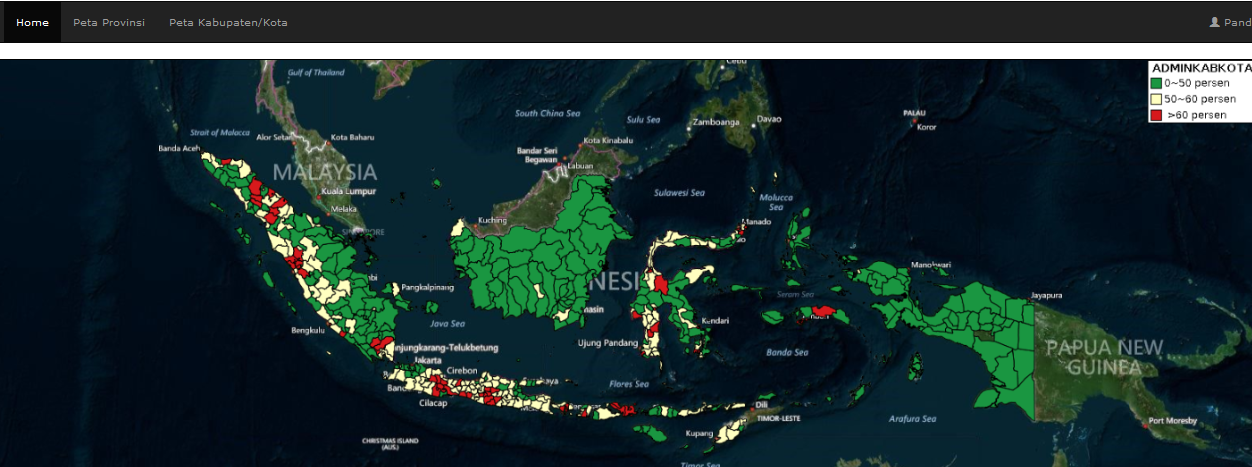 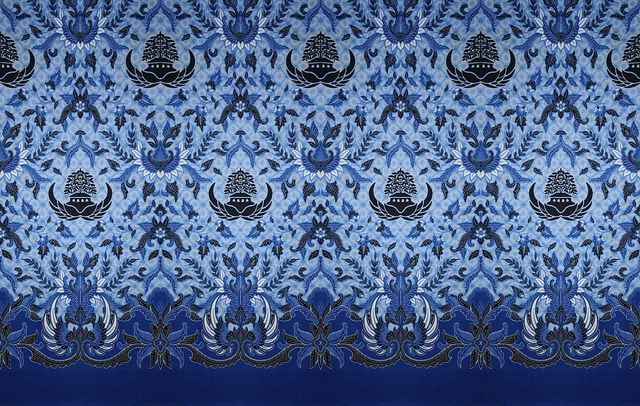 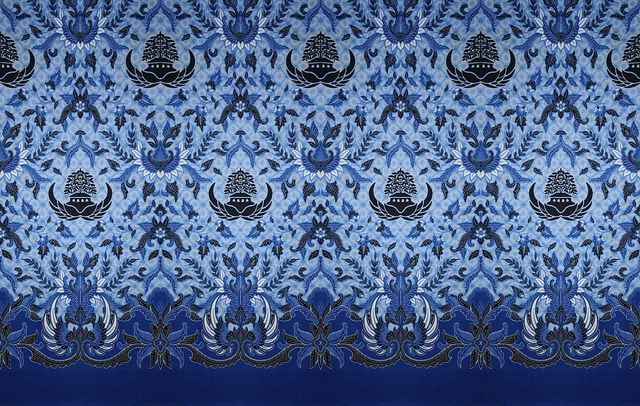 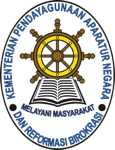 RASIO JUMLAH PNS TERHADAP PENDUDUK TAHUN 2016
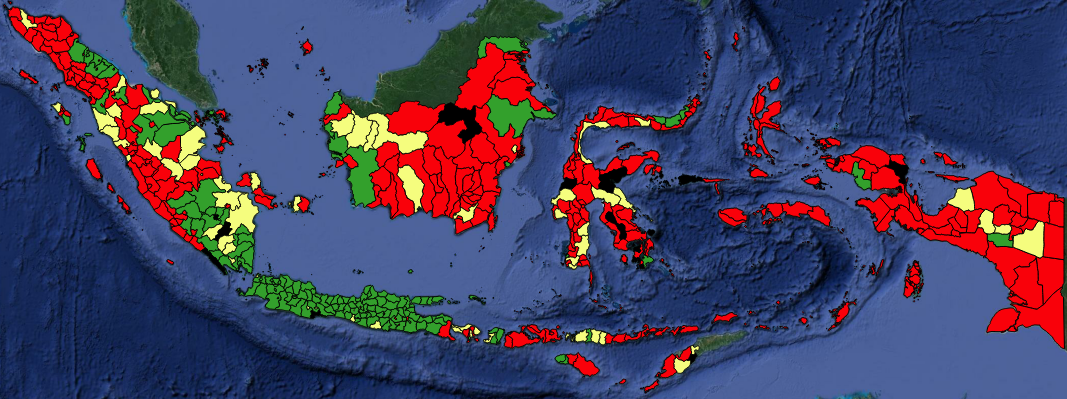 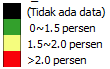 Perlu intervensi 
e-Government
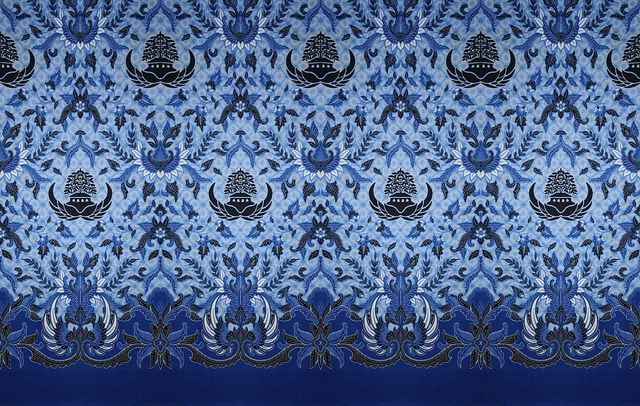 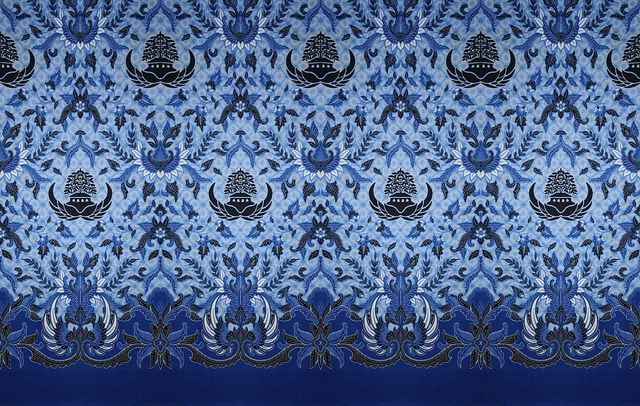 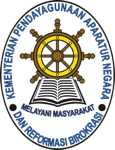 WABAH PENYAKIT PNS TERKINI
2
ARAH PENGEMBANGAN ASN (2015-2019)
RPJMN 2015-2019 ADALAH RPJMN KE III DALAM RPJPN 2005-2025
Visi Pembangunan 2005-2025
INDONESIA YANG MANDIRI, MAJU, ADIL DAN MAKMUR
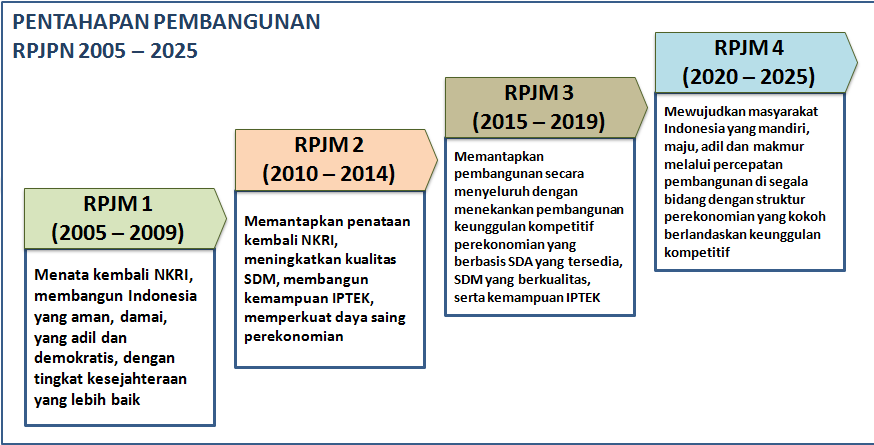 ASN
Human Capital
SMART ASN
Reformasi Birokrasi &
UU ASN
Good Governance
Milestones Pembangunan ASN
(UU 17 TAHUN 2007)
GRAND DESIGN REFORMASI BIROKRASI 2015-2025
UU 17/2007
RPJP
UU 5/2014
ASN
NAWA CITA
SMART ASN
KEBIJAKAN REFORMASI BIROKRASI
STRATEGI DAN PROGRAM
Birokrasi bersih, kompeten dan melayani
PermenPAN 11/2015 ROADMAP RB 2015-2019
(Operasionalisasi Grand Design Reformasi Birokrasi )
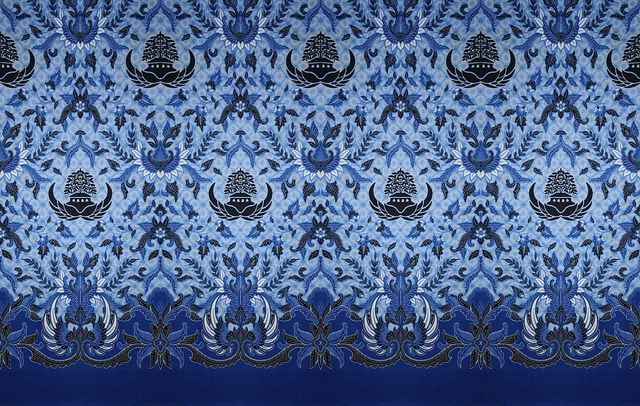 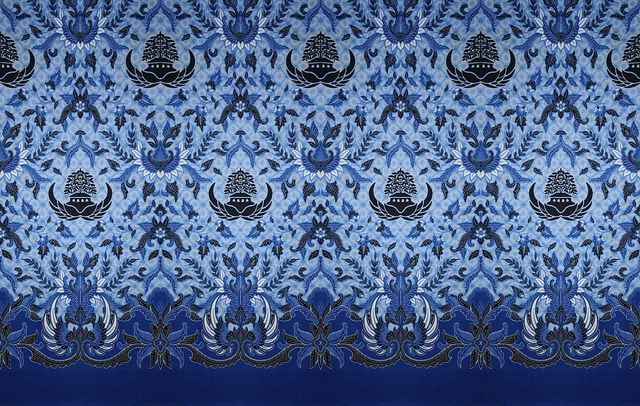 Perpres 81/2010 GRAND DESIGN RB 2010-2025
(Rancangan Induk Pelaksanaan Reformasi Birokrasi Nasional)
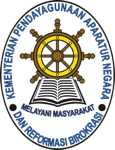 TRANSFORMASI BIROKRASI &
PENGELOLAAN SDM APARATUR
BIROKRASI BERSIH, KOMPETEN DAN MELAYANI
2025
2018
DYNAMIC GOVERNANCE
PENGEMBANGAN POTENSI HUMAN CAPITAL
PERFORMANCE BASED BUREAUCRACY
2013
MANAJEMEN 
SDM
RULE BASED BUREAUCRACY
ADMINISTRASI 
KEPEGAWAIAN
[Speaker Notes: ----- Meeting Notes (8/22/13 14:05) -----
1. Rule base: 
activity base

2. Performance:
Output base, outcome base

3. Dynamic:
Sensitif dengan perubahan lingkungan, memiliki pemikiran 10th

capability, 
thinking ahead, thinking cross, thinking again]
FONDASI UU UNTUK REFORMASI BIROKRASI
UU No. 25 Tahun 2009 
Pelayanan Publik
UU No. 30 Tahun 2014 Administrasi Pemerintahan
BIROKRASI BERSIH, KOMPETEN DAN MELAYANI
BIROKRASI EKSISTING
RUU Sistem Pengawasan Intern Pemerintah
UU No. 39 Tahun 2008 Kementerian Negara
UU APARATUR SIPIL NEGARA
Peraturan Pelaksana: 
6 PP, 4 PERPRES, 1 PERMEN
NAWA CITA
3 PROGRAM WAJIB, 4 PROGRAM PRIORITAS & 1 PROGRAM DUKUNGAN
PROGRAM WAJIB
KESEHATAN
PENDIDIKAN
PENANGGULANGAN KEMISKINAN
PROGRAM PRIORITAS
PEMBANGUNAN INFRASTRUKTUR
PEMBANGUNAN POROS MARITIM
PEMBANGUNAN KETAHANAN ENERGI 
PEMBANGUNAN KETAHANAN PANGAN
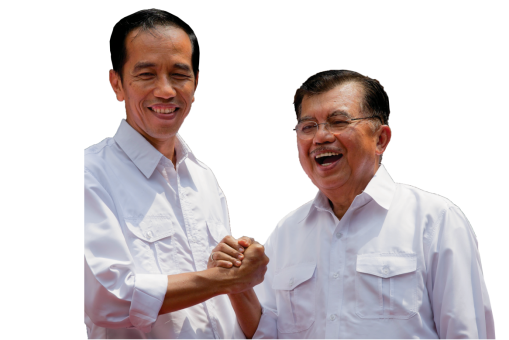 PROGRAM DUKUNGAN
REFORMASI BIROKRASI
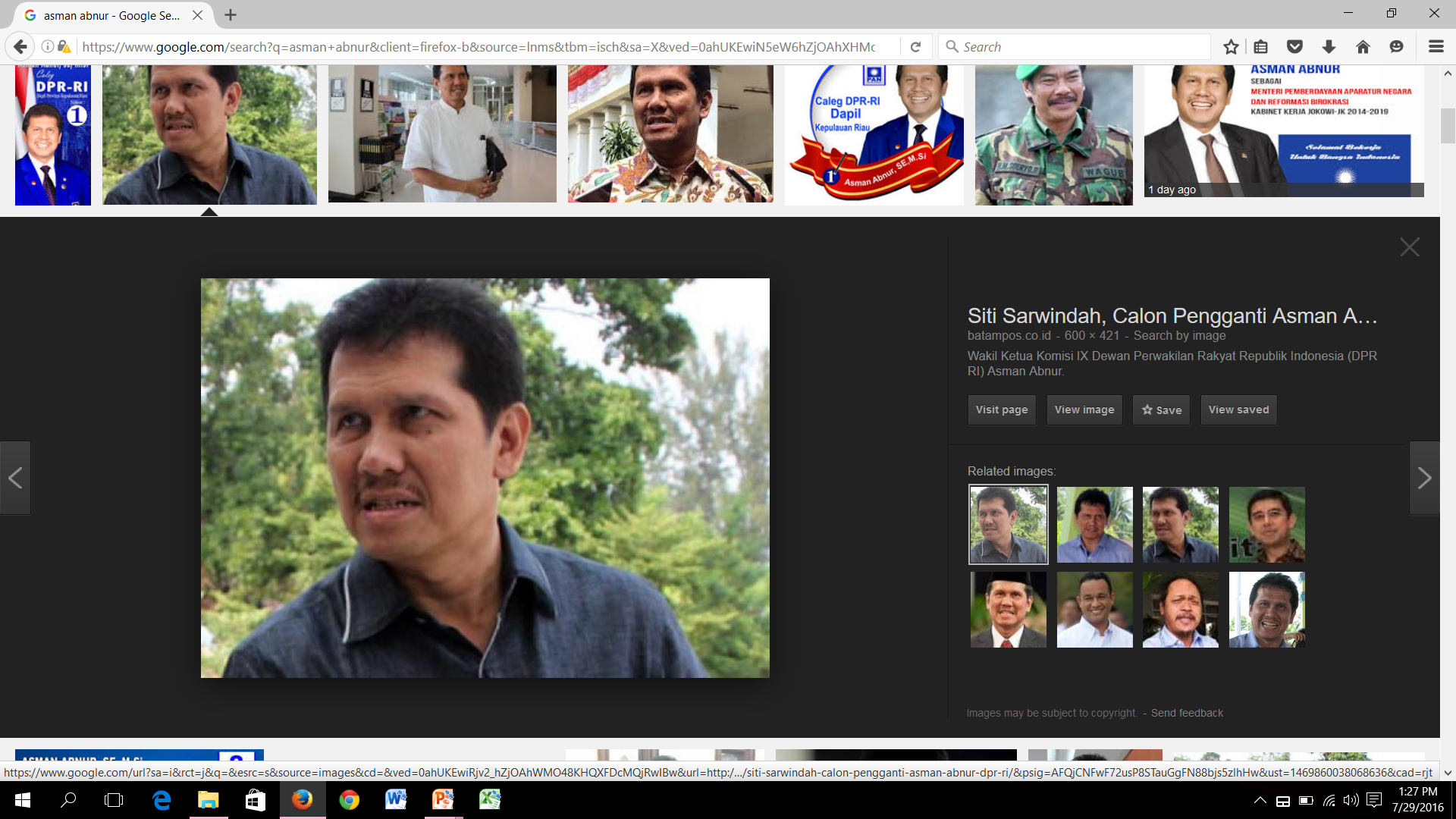 SASARAN PEMBANGUNAN ASN 2015 - 2019
Tantangan Manajemen SDM ke Depan
HIGHLY COMPETITIVE-AFTA-MEA
GLOBALISASI
COMPETITIVE ANTAR NEGARA
TEKNOLOGI INFORMASI & DIGITASI
HIGH COLLABORATION
Arah Strategis Pembangunan Nasional 
2015-2019
(Perencanaan, Rekruitmen & Profesionalisme)
2015
SMART ASN
BERWAWASAN GLOBAL
MENGUASAI IT/DIGITAL DAN BAHASA ASING
DAYA NETWORKING TINGGI
INTEGRITY
HOSPITALITY
ENTREPREUNER-SHIP, INNOVATIVE
2019
Profil SDM ASN saat ini
Benchmark ASN Internasional
Tantangan SDM Internal
KUALIFIKASI ASN DG STRATEGI PEMBANGUNAN BLM TERKAIT SEPENUHNYA
MISMATCH SPESIFIKASI JABATAN & MAN QUALIFICATION
PENEGAKAN DISIPLIN BLM SEPENUHNYA DIJALANKAN
ORIENTASI PEMBANGUNAN SDMA CENDERUNG TERTUTUP/KEDAERAHAN
3
KEBIJAKAN TENTANG ASN
PERSETUJUAN RUU ASN OLEH DPR RI 19 DESEMBER 2013
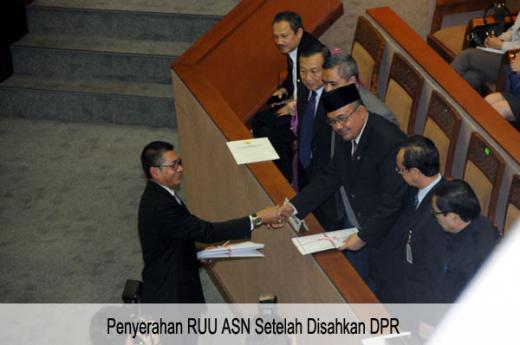 UU NO. 5 THN 2014 TTG ASN
TGL 15 JANUARI 2014
TUJUAN UTAMA UU ASN
Kesejahteraan
Kualitas Pelayanan Publik
Pengawasan dan Akuntabilitas
Independensi dan Netralitas  
Kompetensi
Kinerja/ Produktivitas Kerja
Integritas
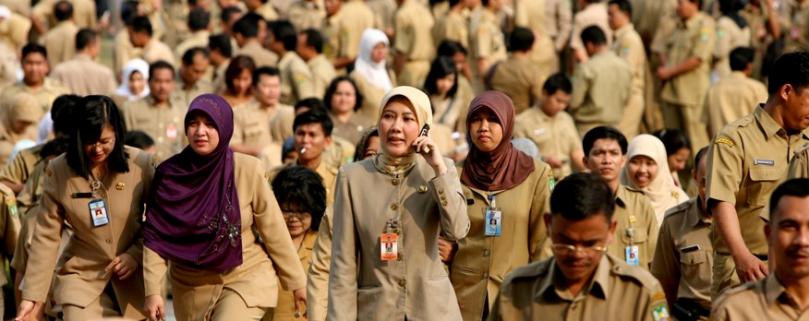 setkab.go.id
PRINSIP DASAR UU ASN
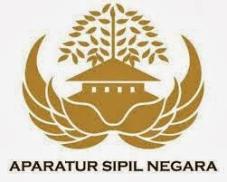 Memberlakukan “SISTEM MERIT ” melalui:
Sistem Merit adalah kebijakan dan Manajemen ASN yang berdasarkan pada kualifikasi, kompetensi, dan kinerja secara adil dan wajar dengan tanpa membedakan latar belakang politik, ras, warna kulit, agama, asal usul, jenis kelamin, status pernikahan, umur, ataupun kondisi kecacatan.
Seleksi dan promosi secara adil dan kompetitif
Menerapkan prinsip fairness
Penggajian, reward and punishment berbasis kinerja
Standar integritas dan perilaku untuk kepentingan publik
Manajemen SDM secara efektif dan efisien
Melindungi pegawai dari intervensi politik dan dari tindakan semena-mena.
Reformasi Manajemen ASN
“Pengelolaan ASN Berbasiskan Sistem Merit”
Perencanaan ASN dan pengadaan sesuai 
arah pembangunan
Penghargaan berdasarkan kinerja
Kebutuhan ASN berdasarkan Anjab & ABK
Penyelarasan dg Standar Kompetensi Jabatan
Pemberhentian ASN karena tidak mencapai kinerja
Sistem Seleksi CPNS menggunakan CAT & Promosi JPT secara Terbuka
UU 5/2014
ASN
Penggajian & Tunjangan berdasarkan beban, tanggung jawab & resiko pekerjaan
Penilaian Kinerja dengan SKP dan
penilaian Perilaku 360⁰
Jaminan Pensiun dan Jaminan Hari Tua berdasarkan iuran pasti
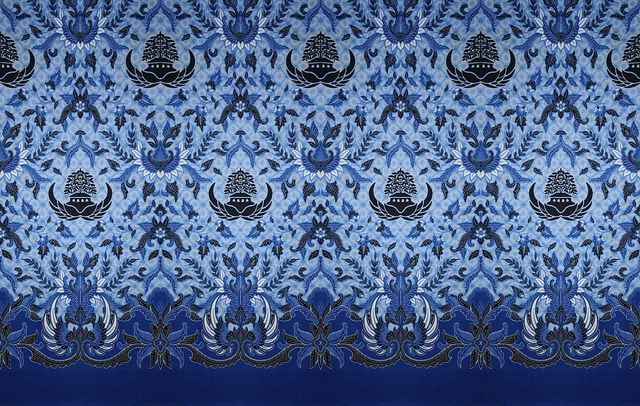 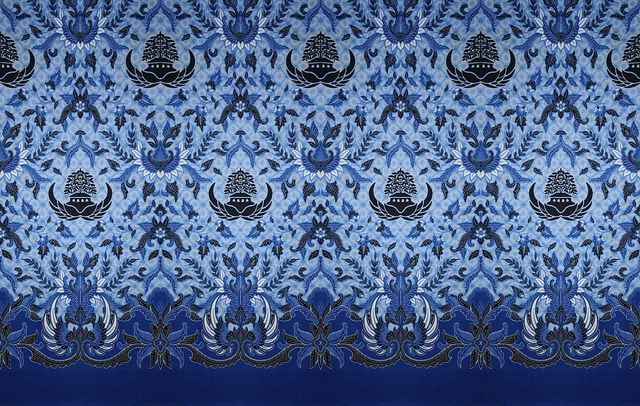 Pengembangan kapasitas ASN
Diklat PNS minimal 5 hari/tahun
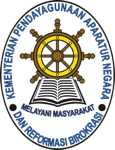 Peran Jabatan Fungsional
Kriteria Penetapan JF
fungsi dan tugasnya berkaitan dengan pelaksanaan fungsi dan tugas Instansi Pemerintah; 
mensyaratkan keahlian atau keterampilan tertentu yang dibuktikan dengan sertifikasi dan/atau penilaian tertentu; 
dapat disusun dalam suatu jenjang Jabatan berdasarkan tingkat kesulitan dan kompetensi; 
pelaksanaan tugas yang bersifat mandiri dalam menjalankan tugas profesinya; dan 
kegiatannya dapat diukur dengan satuan nilai atau akumulasi nilai butir-butir kegiatan dalam bentuk angka kredit.
DAFTAR PENILAIAN PENATAAN SISTEM MANAJEMEN SDM
PEMETAAN KINERJA & KUALIFIKASI-KOMPETENSI PEGAWAI ASN 
Pejabat Pembina Kepegawaian (PPK) Wajib Melakukan Pemetaan Kualifikasi & Kompetensi ASN
TIDAK BERKINERJA
BERKINERJA
4
2
1
3
TIDAK KOMPETEN-KUALIFIKASI TIDAK SESUAI NAMUN BERKINERJA
TIDAK KOMPETEN-KUALIFIKASI TIDAK SESUAI & TIDAK BERKINERJA
KOMPETEN- KUALIFIKASI SESUAI & BERKNERJA
KOMPETEN- KUALIFIKASI SESUAI, TAPI TIDAK BERKINERJA
KOMPETEN-KULAIFIKASI  SESUAI
DIKLAT
PROMOSI
T KOMPETEN-KUALIFIKASI TIDAK SESUAI
RASIONALISASI
MUTASI/ROTASI
POLA KARIR PEGAWAI ASN
UTAMA
PPPK
POSISI
JABATAN
PIMPINAN
TINGGI
MADYA
PRATAMA
PNS
KARIER
ADMINISTRATOR
KEAHLIAN
JABATAN
ADMINISTRASI
JABATAN FUNGSIONAL
PPPK
PENGAWAS
KETRAMPILAN
PELAKSANA
ANTISIPASI REKRUITMEN GENERASI Y
GEN-Y
(R.J. STONE DLM KEMENKEU & PERTAMINA, 2013)
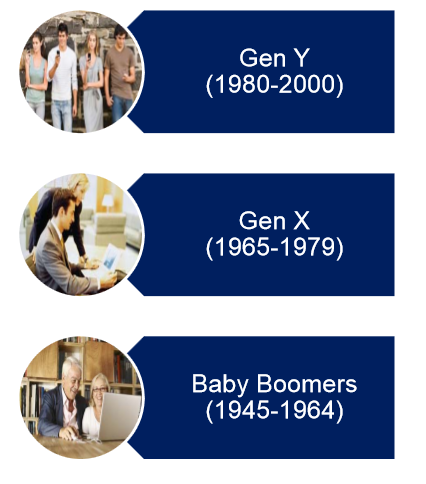 CEPAT BELAJAR & PINTAR
KRITIS
BEKERJA MOBILE
MELEK TEKNOLOGI
MUDAH BERGAUL
SELEKTIF MEMILIH PEMIMPIN
BERORIENTASI PD TIM
SUKA TANTANGAN BESAR
TIDAK TERINTIMIDASI OLEH ATASAN/ SENIOR
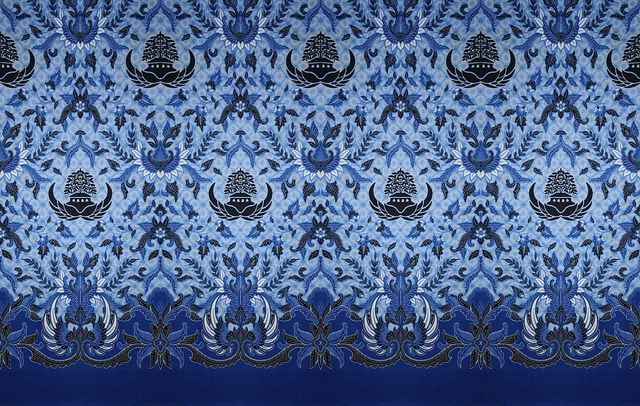 ORGANISASI ASN
KEDUDUKAN: Wadah Korps Profesi Pegawai ASN RI untuk menyalurkan aspirasinya. 

TUJUAN : 
Menjaga kode etik profesi dan standar pelayanan profesi ASN; dan
Mewujudkan jiwa korps ASN sebagai pemersatu bangsa.

FUNGSI :
Pembinaan dan pengembangan profesi ASN;
Memberikan perlindungan hukum dan advokasi terhadap dugaan pelanggaran sistem  merit dan masalah hukum dalam melaksanakan tugas;
Memberikan rekomendasi kepada majelis kode etik instansi  terhadap pelanggaran kode etik profesi dan kode perilaku profesi;
Menyelenggarakan usaha-usaha untuk peningkatan kesejahteraan anggota korps profesi ASN RI sesuai dengan peraturan perudang-undangan
SISTEM INFORMASI ASN
Tujuan: Efisiensi, Efektivitas, Akurasi Pengambilan Keputusan dalam manajemen ASN. 
Sifat: Nasional dan terintegrasi antar instansi. 
Pembangunan dan pemutakhiran Data secara berkala. 
Berbasis TI yang mudah diaplikasikan, mudah diakses dan memiliki sistem keamanan terpercaya. 
Pengelola: BKN dan dapat digunakan/diakses oleh instansi terkait baik untuk keperluan update data maupun untuk pengambilan keputusan.
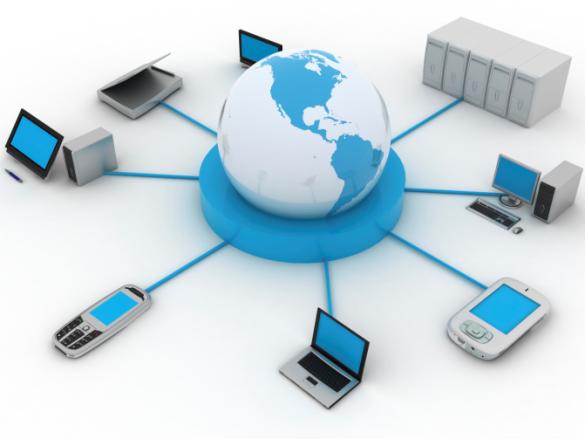 Dokumentasi Reformasi Manejemen ASN
SISTEM INFORMASI SDMA BERBASIS GIS
RASIO PNS & ANGKATAN KERJA
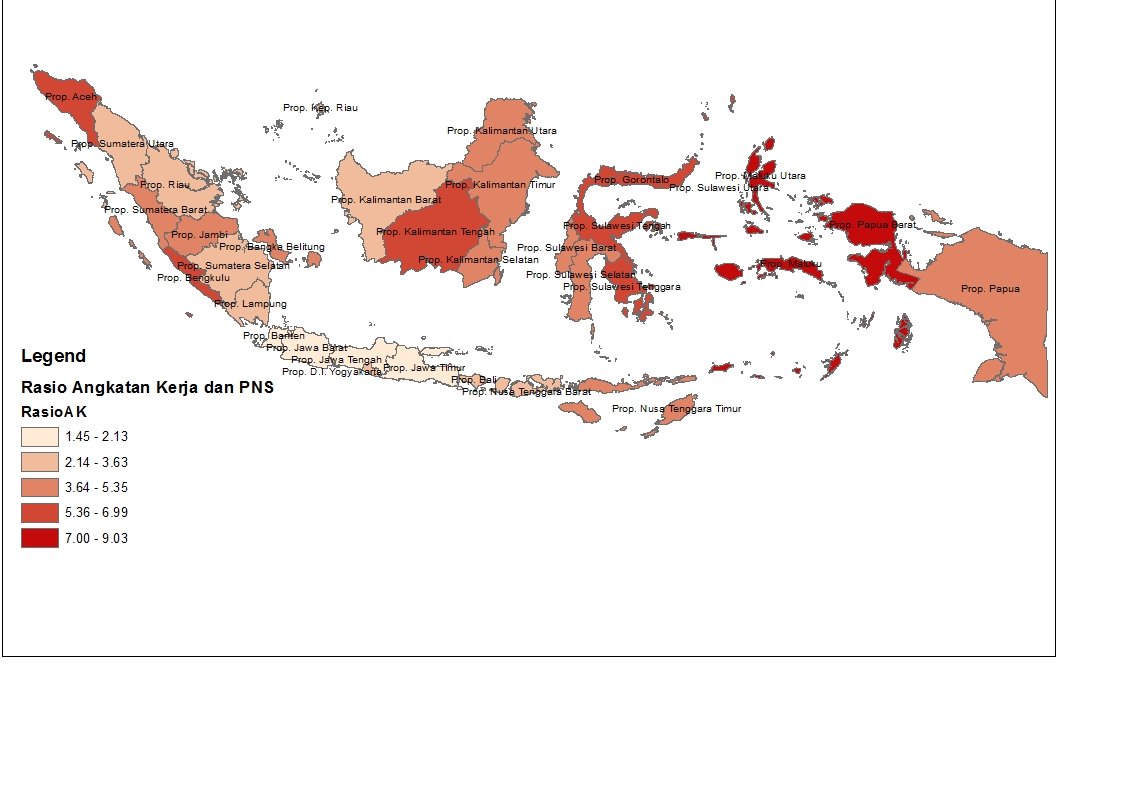 Dominasi PNS
Sumber: BKN, 2016
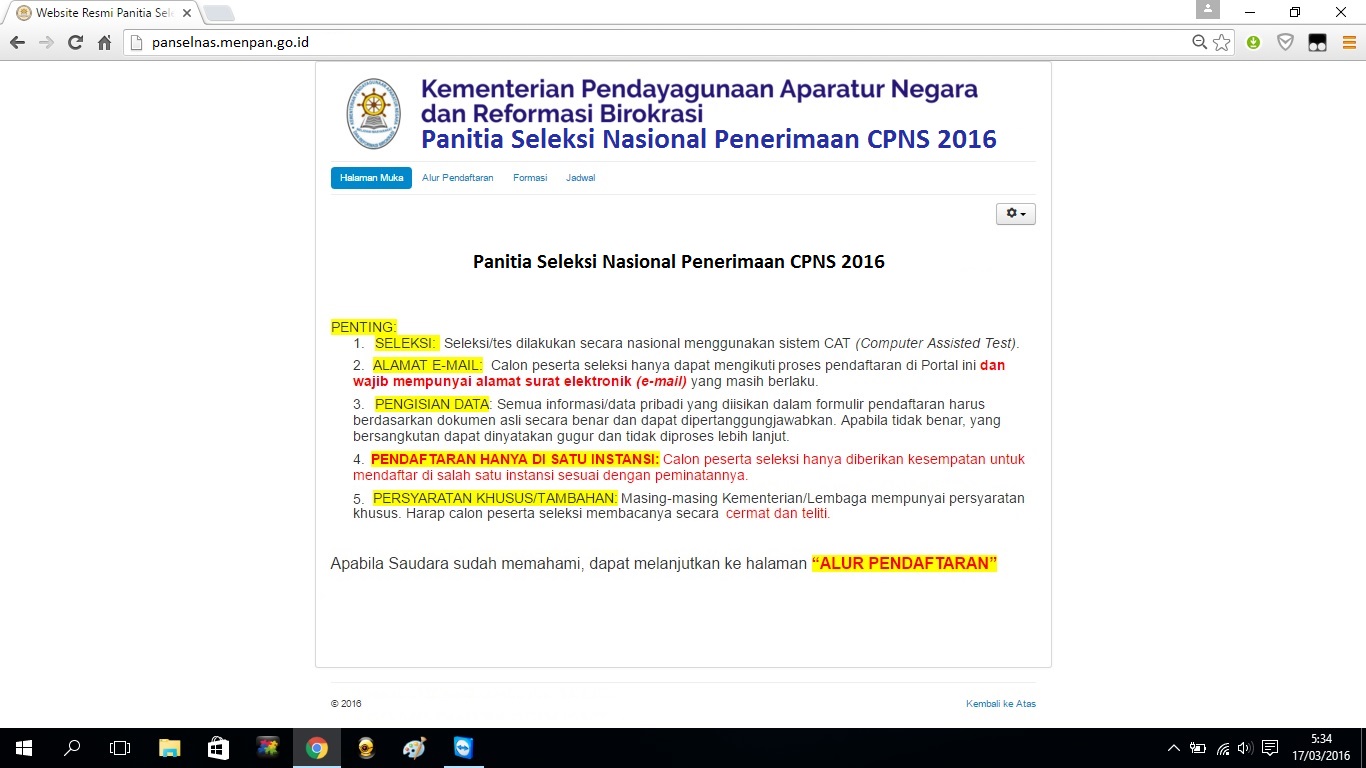 Seleksi CPNS
REGISTRASI MANUAL
REGISTRASI ONLINE
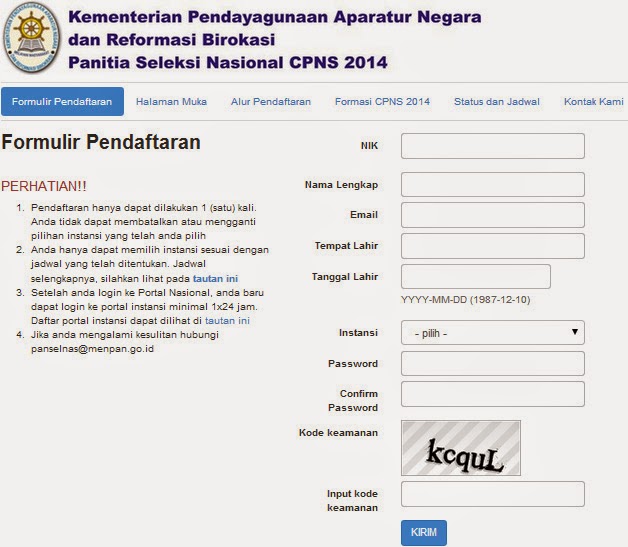 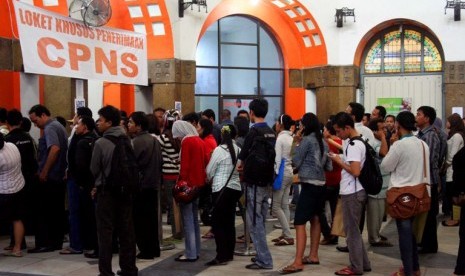 2014
Sebelum 2014
COMPUTER 
ASSISTED TEST (CAT)
PAPER-BASED TEST
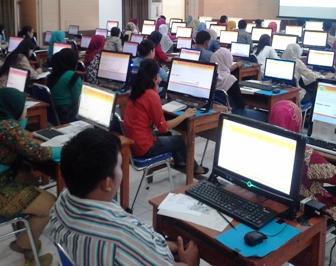 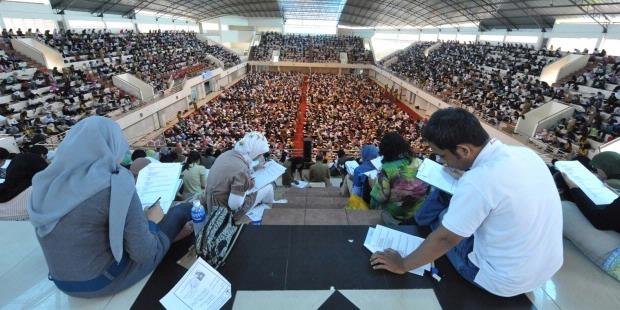 Muara Enim
COMPUTER ASSISTED TEST (CAT)-THE RESULT
PAPER-BASED TEST
RESULT HANDLING
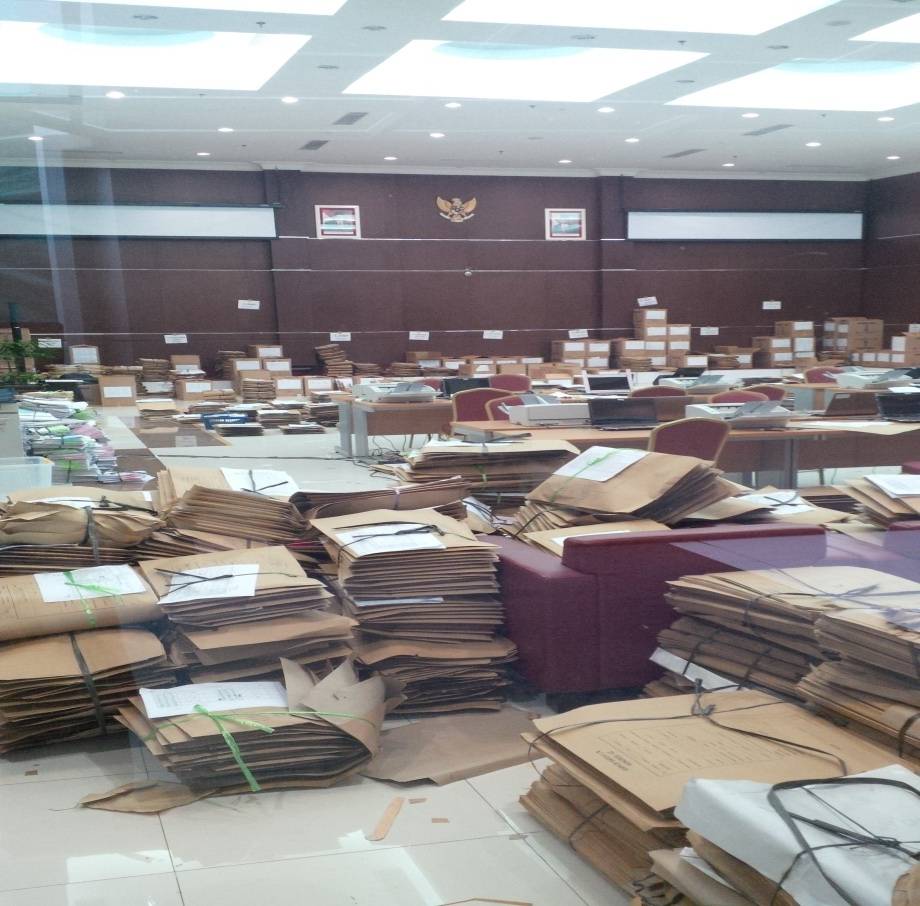 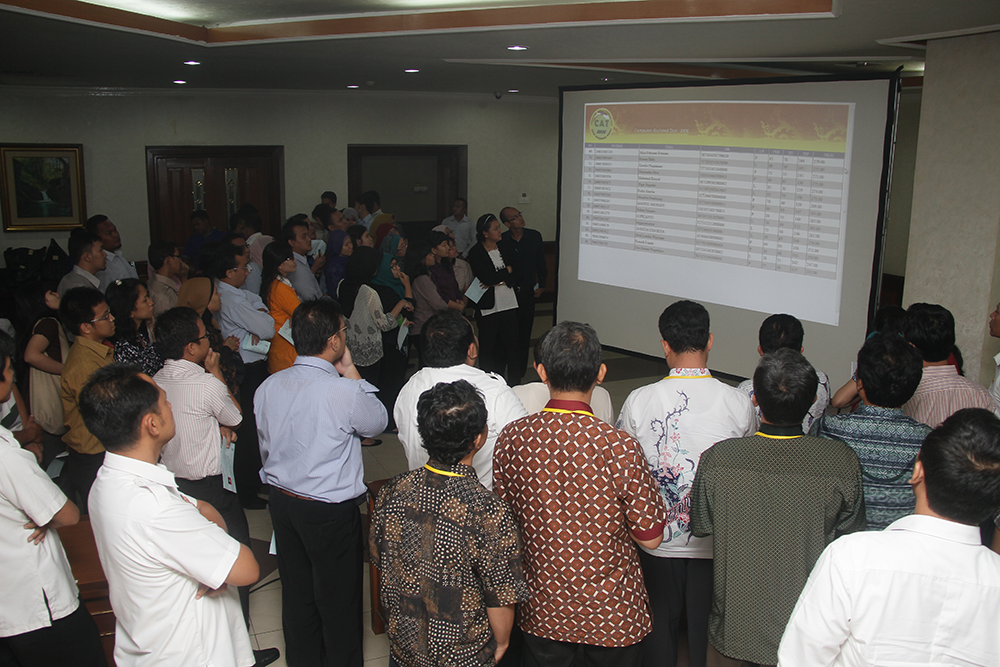 AROUND 1.381.343 APPLICANT ANSWER SHEETS
Seleksi Terbuka JPT
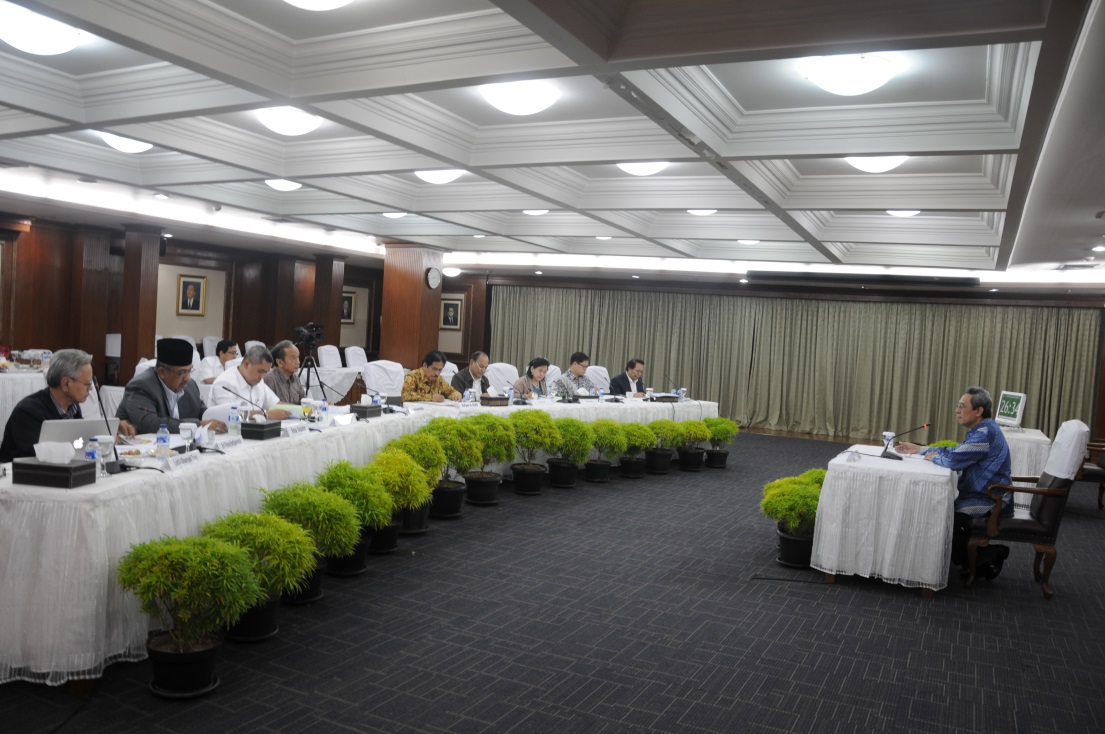 TERIMA KASIH
adi.junjunan@menpan.go.id